A1.1.1 Update on Review of beam parameters in FLASH radiotherapy
1. Beam parameters of LINAC systems
100 – 300 Gy/s, 0.5 – 11 Gy/pulse, 100 – 300 Hz
Studies seem to converge on the main role of Total irradiation time  may imply the use the high frequency range (200 – 300 Hz) for lowest DPP systems.
Ruan et al. 2021: Intestinal crypt survival (non-significant on toxicity)
Increasing the total time diminished/impaired the Flash benefice (3.4 µs >> 10 – 290 ms >> more).
Increasing the time interval between pulses > 40 ms impaired the Flash benefice with/without increasing total time.
Shorter time interval (10 ms) can be better than higher dose/pulse (5.6 vs 2.2 Gy/p) or even than shorter time (40 ms vs 290 ms).
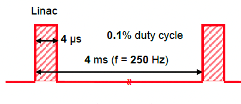 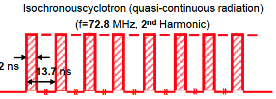 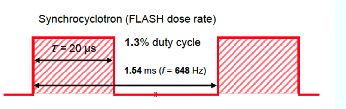 Darafsheh, Medical Physics Letters, 2020
3. X-rays systems
ESRF synchrotron
37 Gy/s, 10 Gy/pulse, Quasi-continuous beam (bunch length ~ ps, bunch repetition frequency ~ MHz)
FLASH effect demonstrated in Mouse brain
PARTNER @Chengdu THz Free Electron Laser facility: 
700 – 1200 Gy/s, 10 – 30 Gy/pulse, Quasi-continuous beam 
FLASH effect demonstrated in Mouse lung, intestine
26-27/01/2023
UHDpulse 2nd Stakeholder Meeting